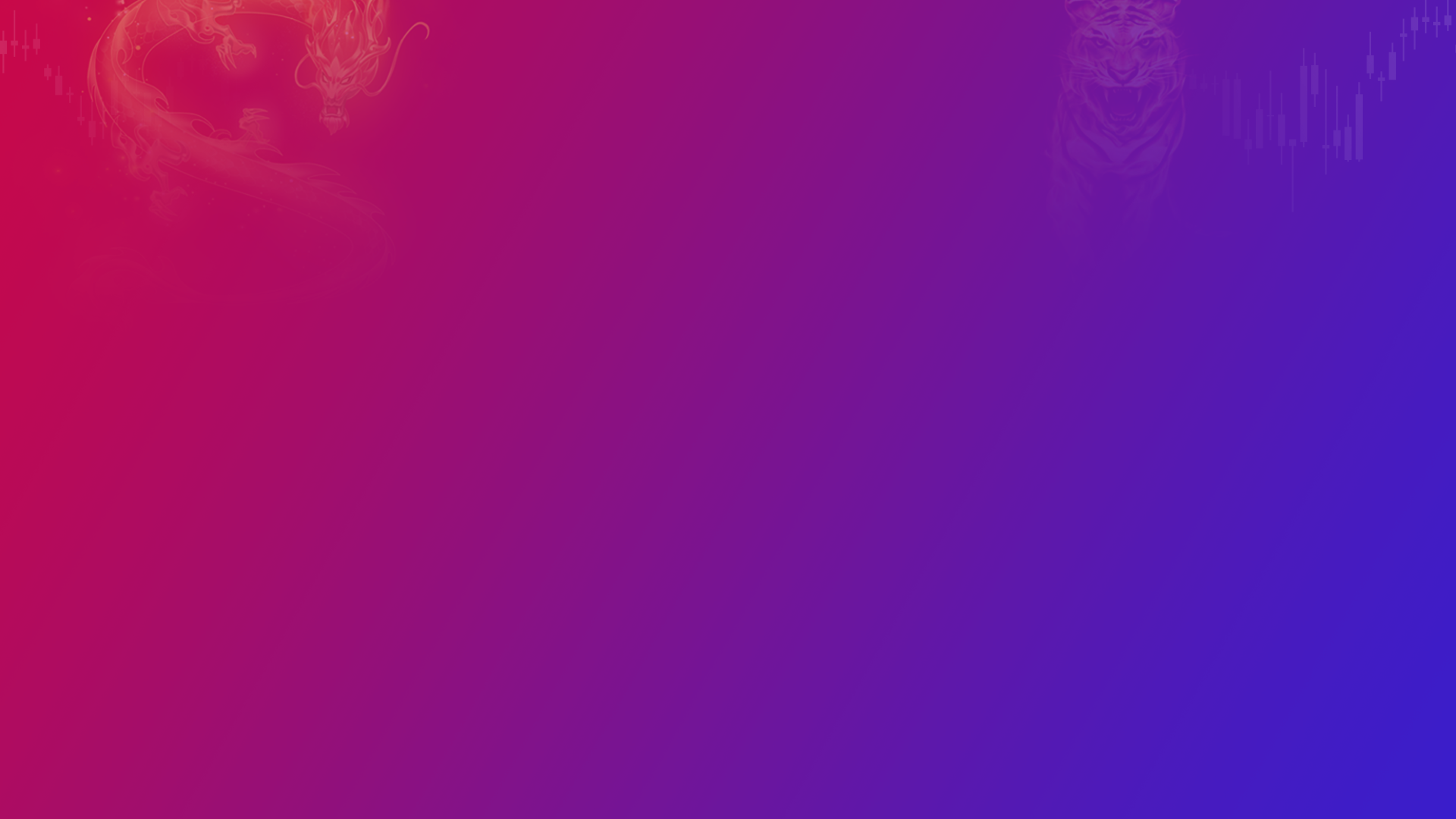 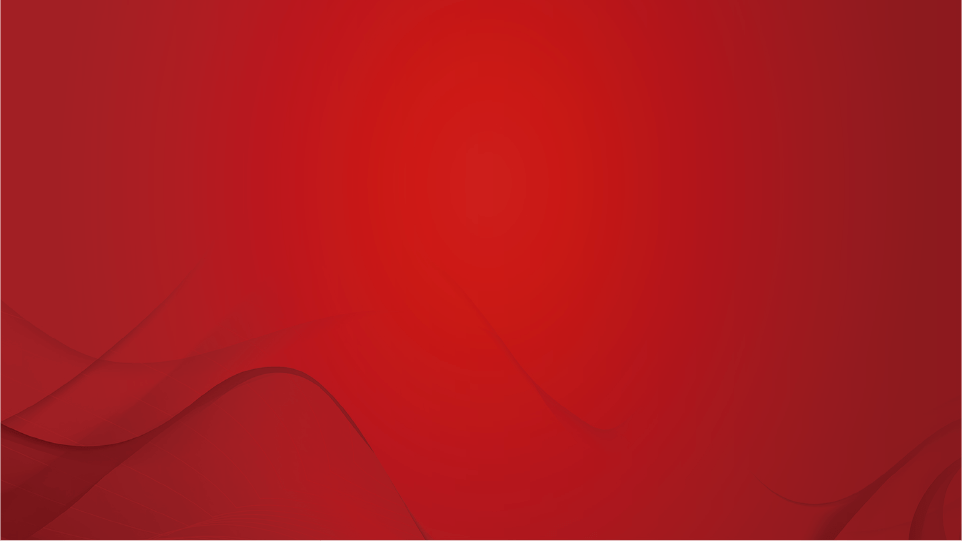 A1120619100001
执业编号
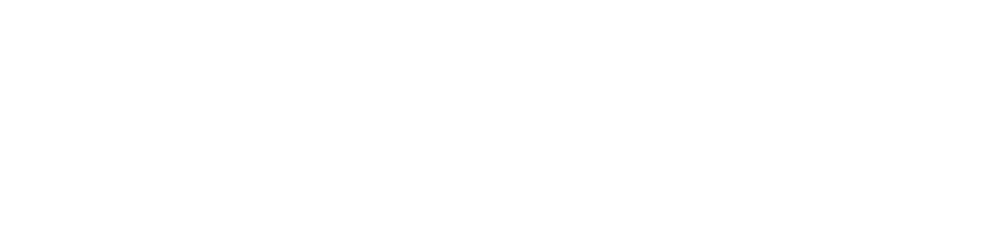 紫旗破熊线
挖掘更强股
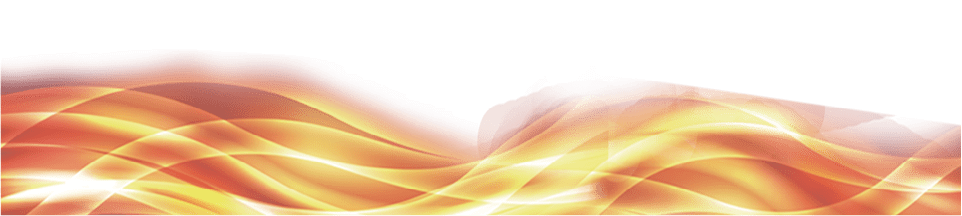 2024/12/3
张明科
经传投研
课程日期
盘面节奏
大盘-情绪和仓位的判断
资金量能：两市1.71万亿，缩量700亿，量能依然非常火爆活跃；
支撑-压力位：3300-3380（3510）；
节奏：龙虎炒强度高（涨停＞2*跌停），短线游资机构强势进攻，翻绿分化反而成为低吸的机会方向。
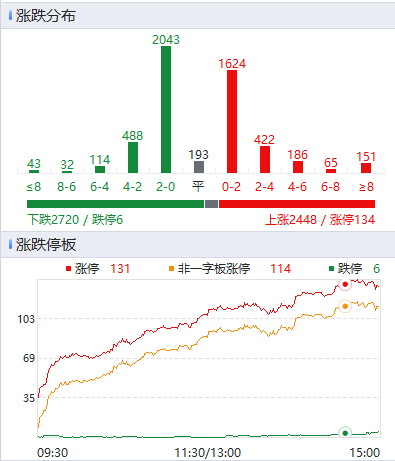 放量，上冲；量能不变，震荡；量能萎缩，下跌
龙虎板块
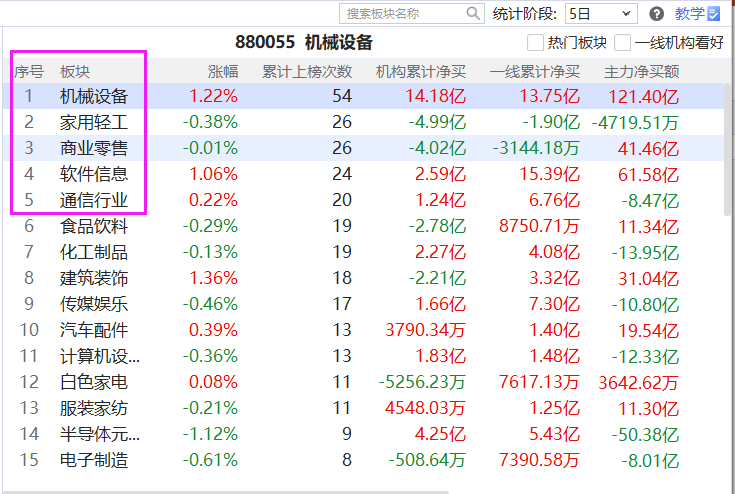 12月3日
行业：机械设备、家用轻工、商业零售、软件信息、通信行业
主题：重组/股权转让、大消费、华为供应链、机器人、谷子经济、跨境电商
[Speaker Notes: https://activity.n8n8.cn/link/lhtj-zmk]
关于龙虎内参
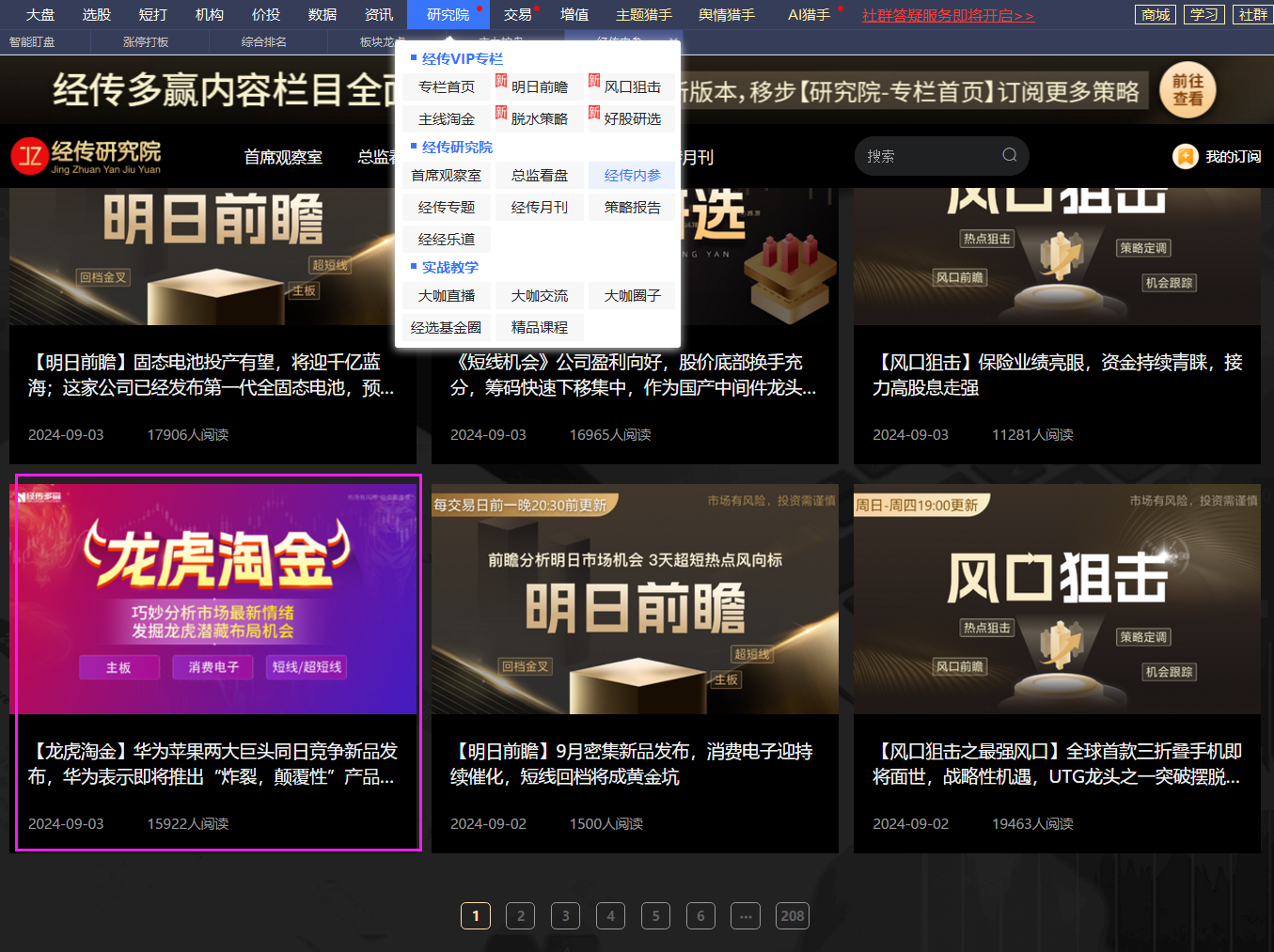 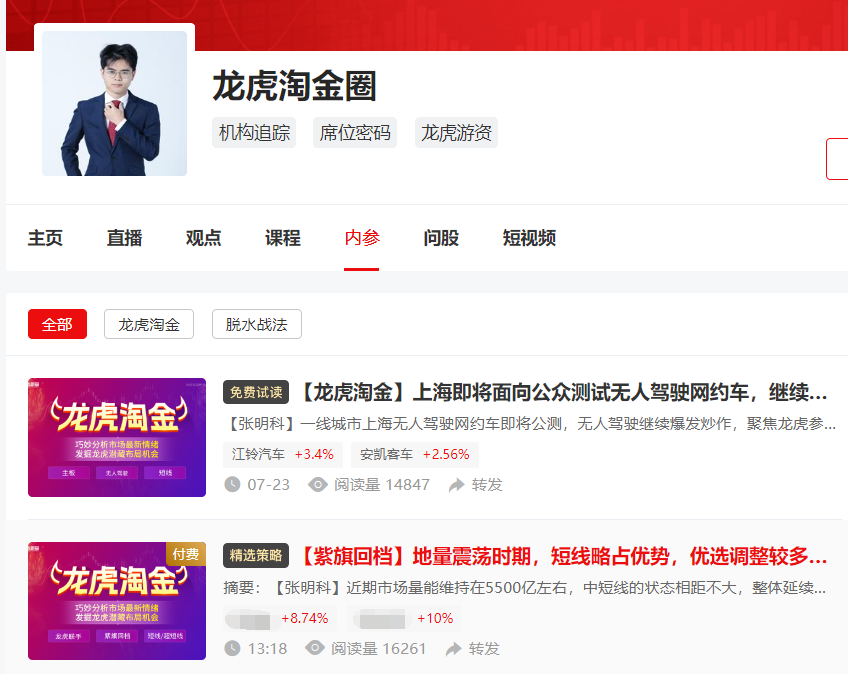 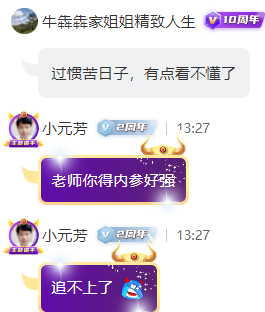 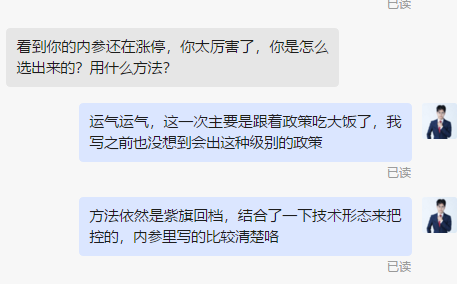 龙虎淘金圈-内参
研究院-经传内参-龙虎淘金
每周二固定更新一篇「龙虎淘金」，短线为主
龙虎选股
席位颜色分类
席位主要区别：①买卖双方力量；②有无机构（机构有钱，会考虑基本面）
盘中：紫旗回档（金叉）
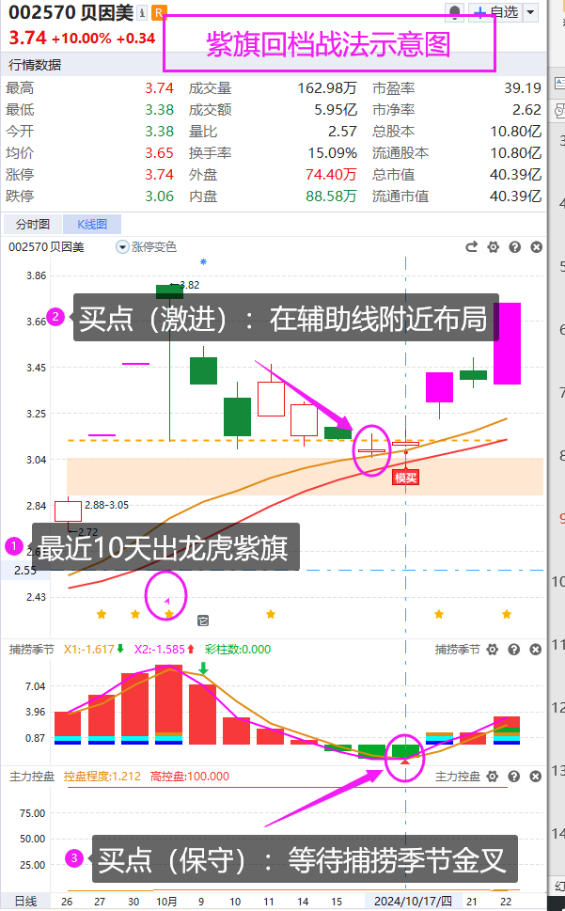 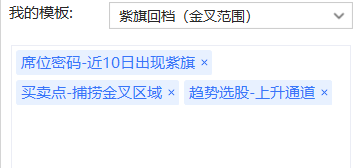 11月29日
近10日出龙虎紫旗，追求更强的回档爆发（买卖操作：用三板斧）
盘后潜力：紫旗回档（死叉）
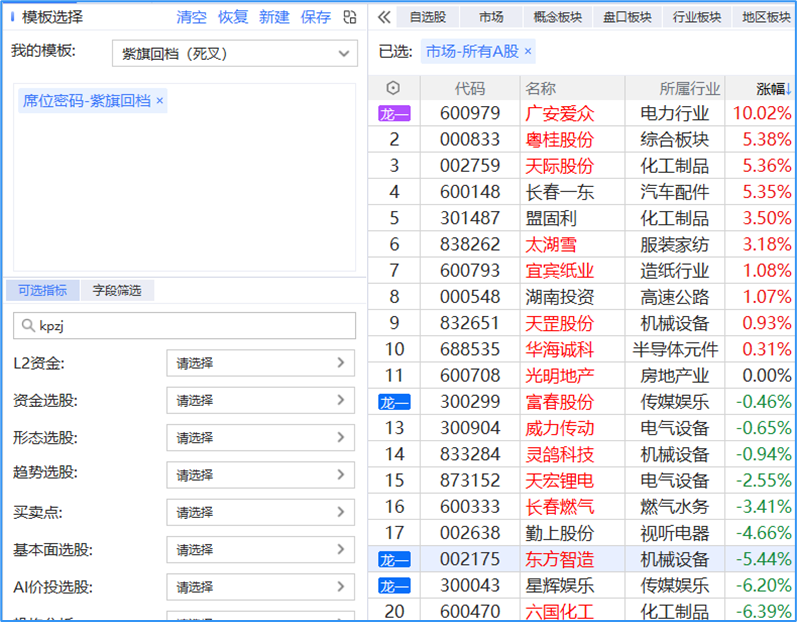 12月3日
11月29日
盘后选板块+回档潜力股
如何找跨年强势股
重新突破熊线为关键点
10天50%为近似选5连板
紫旗破熊线，比紫旗回档更强，但回撤压力更大
哪些不轻易卖
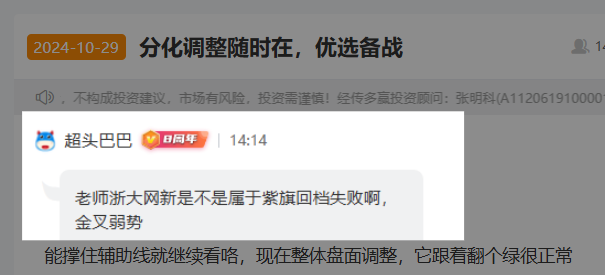 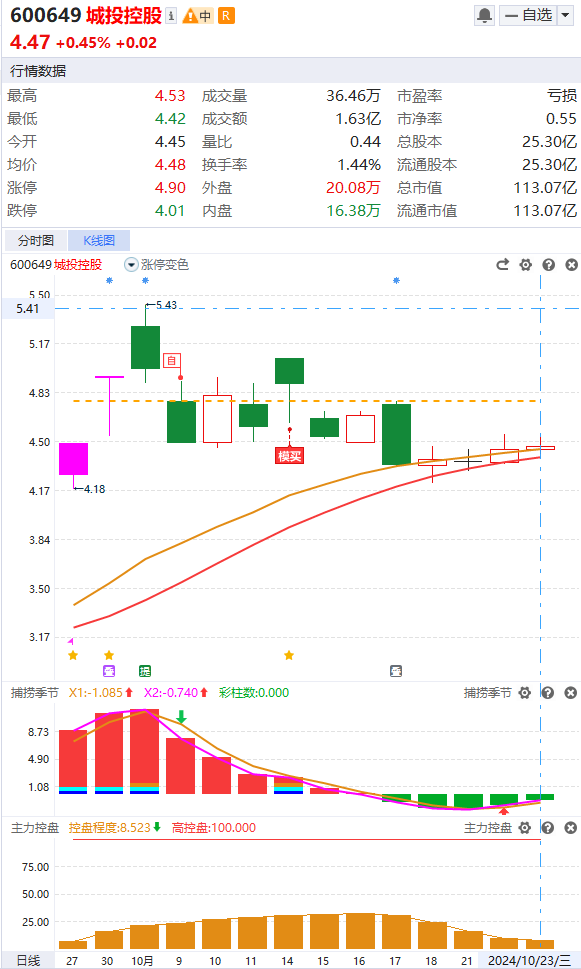 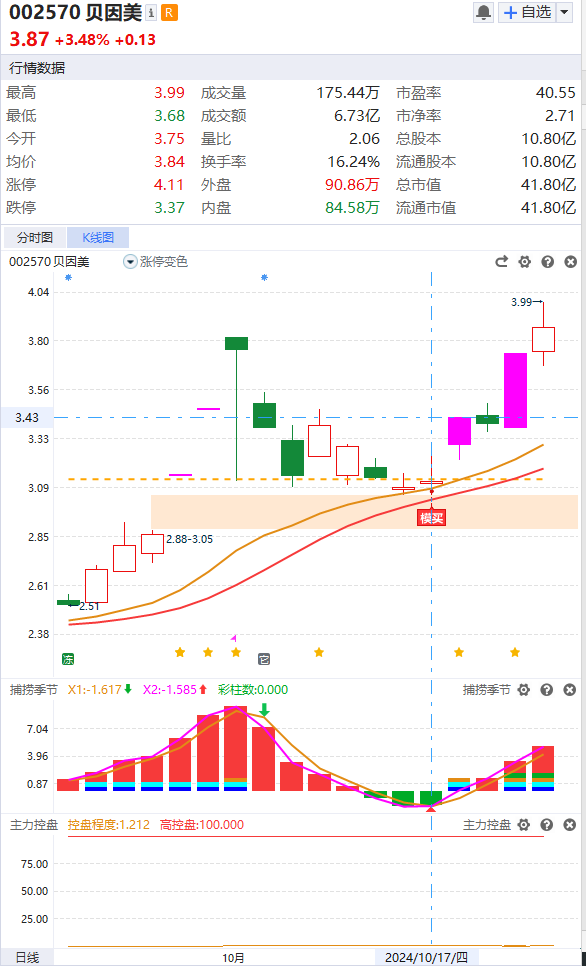 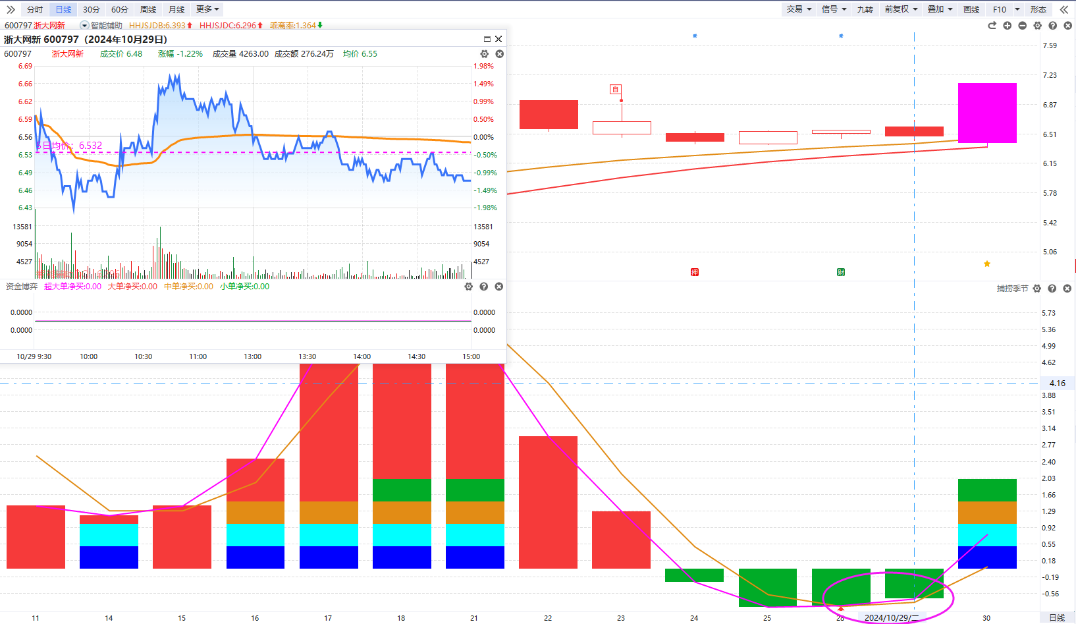 金叉初期，能不减就不减
不破位，不轻易交出底仓
哪些要积极卖？
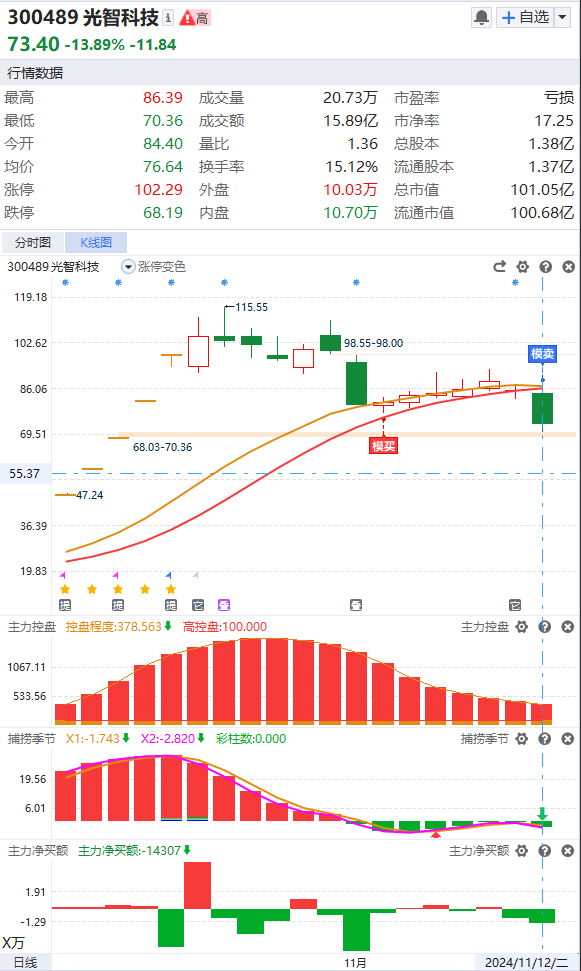 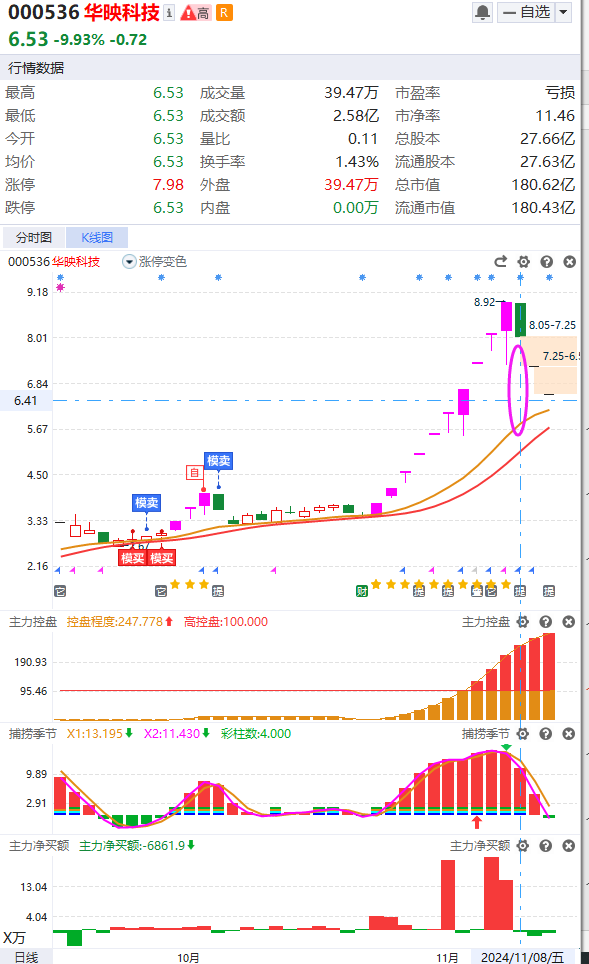 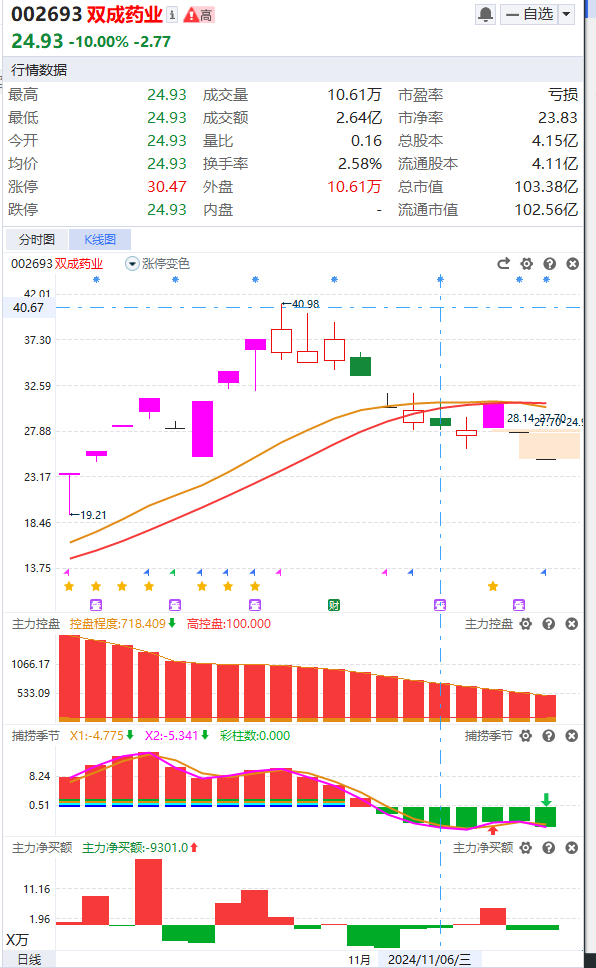 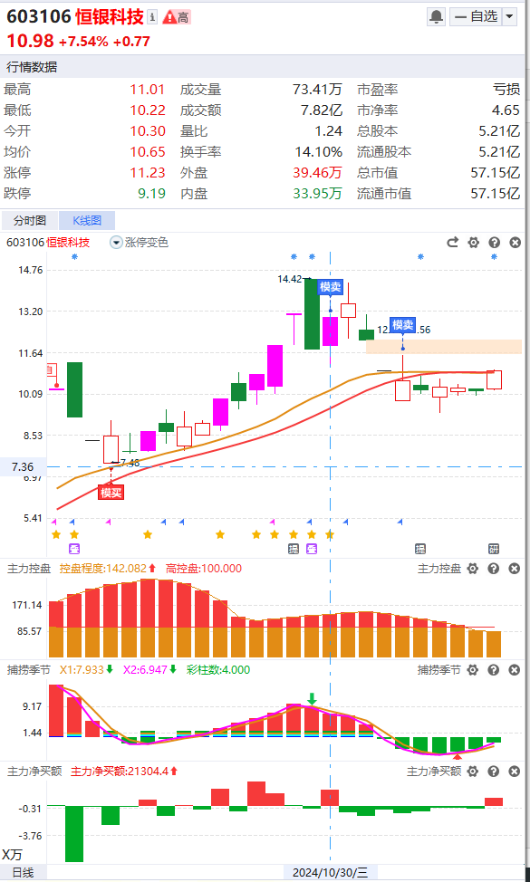 破位，跑为上计
高位死叉，多少减一减
学习提升
龙虎淘金圈
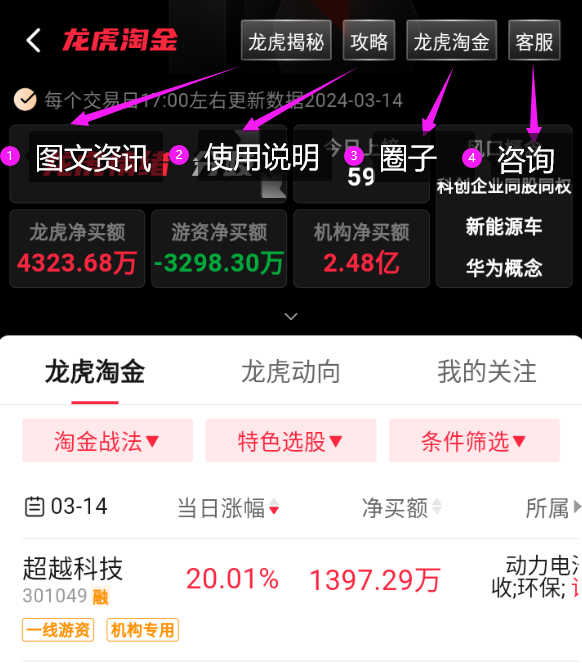 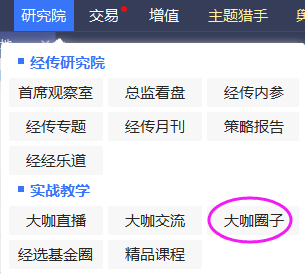 PC
APP
盘中交流、知识拓展学习的龙虎阵地
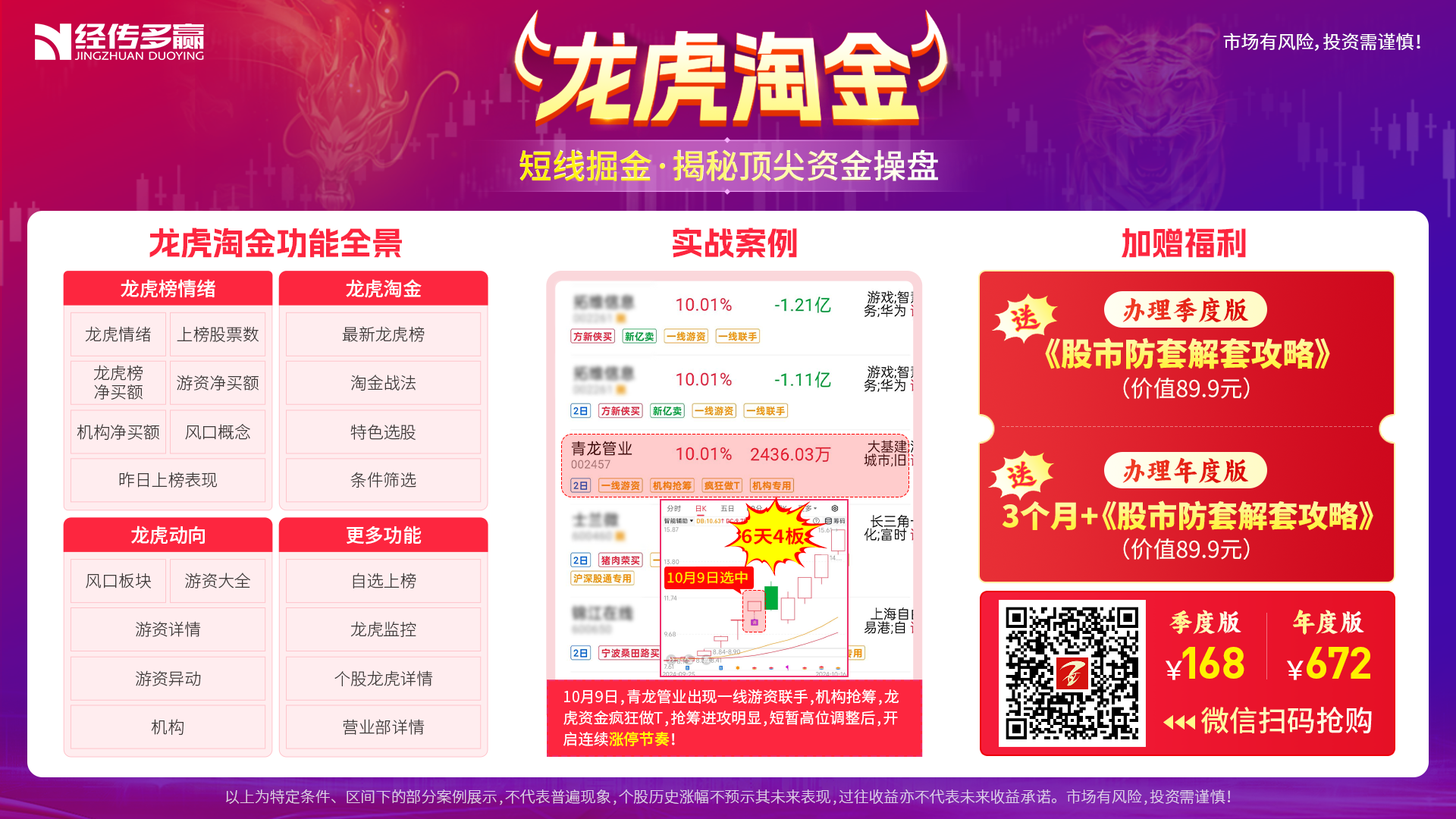 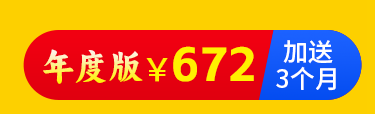 年度版首发钜惠！买即多送一个季度版，价值168元！
[Speaker Notes: https://activity.n8n8.cn/link/lhtj-zmk]
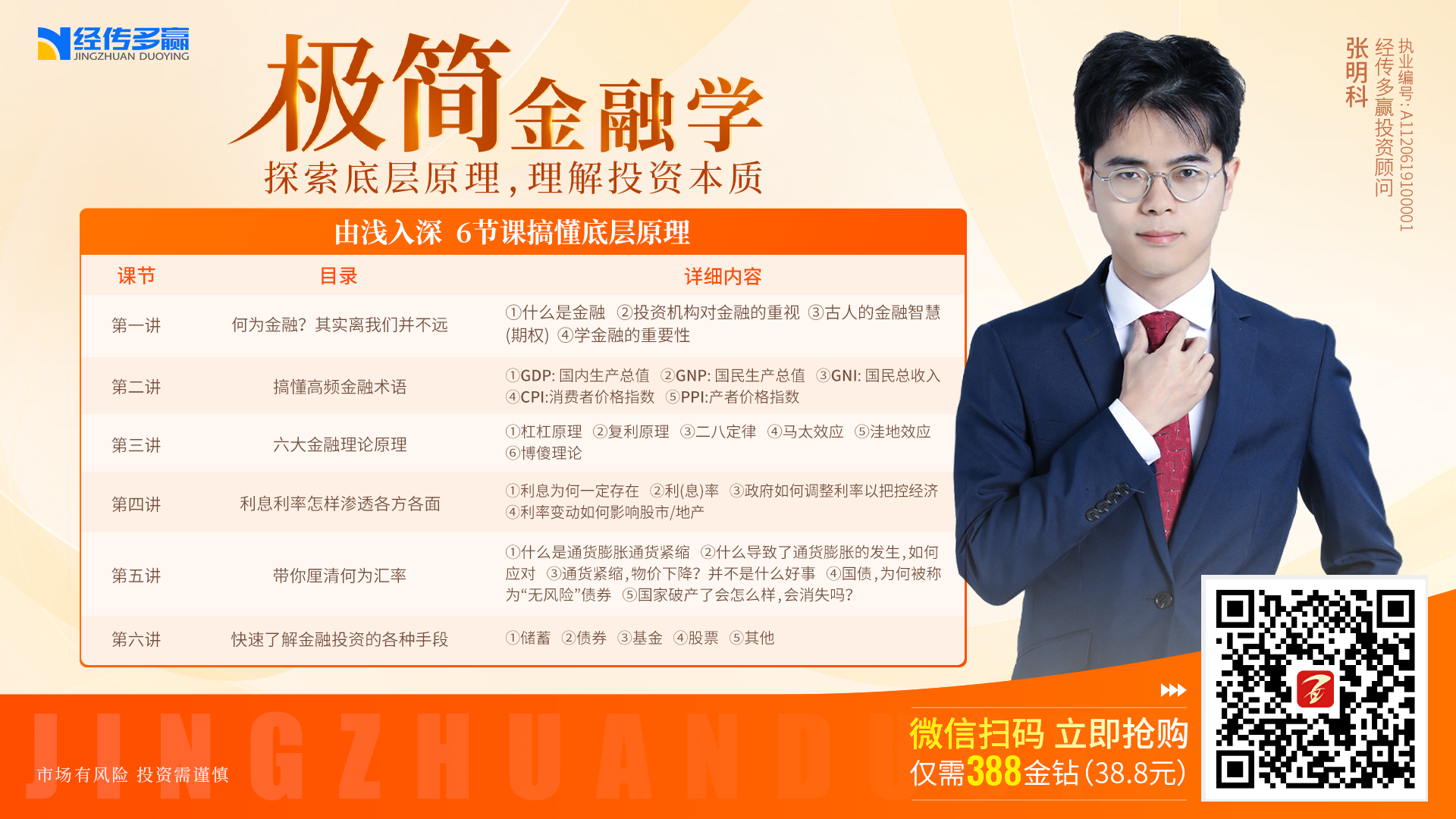 如何看课学习
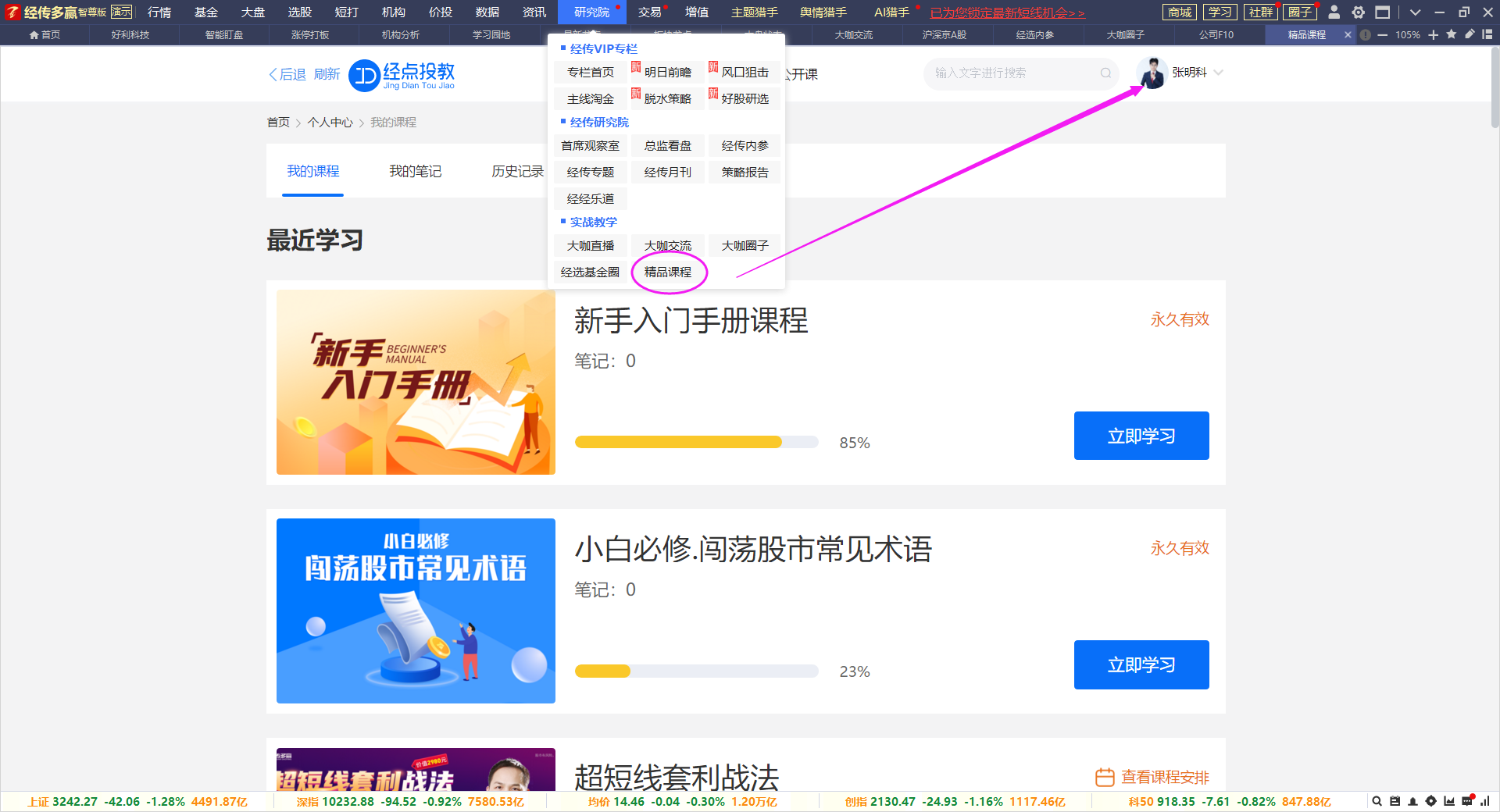 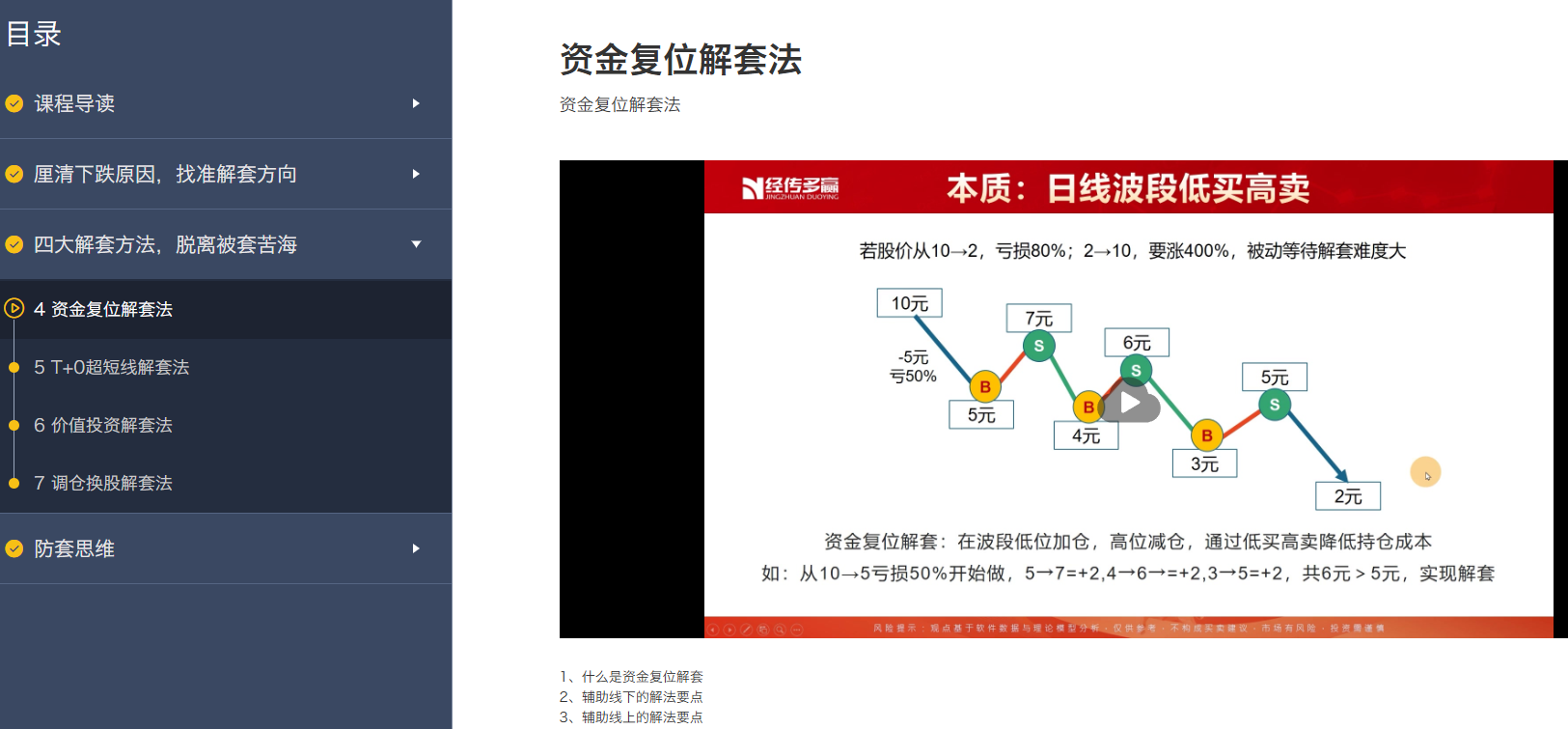 研究院-精品课程-个人中心-我的课程